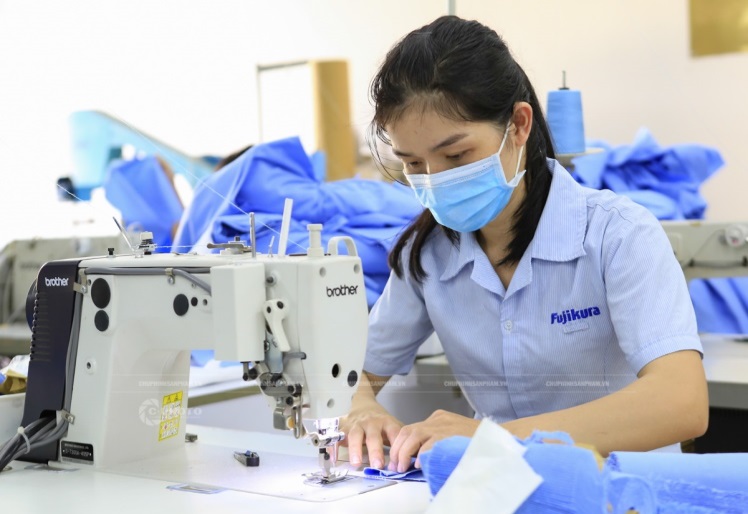 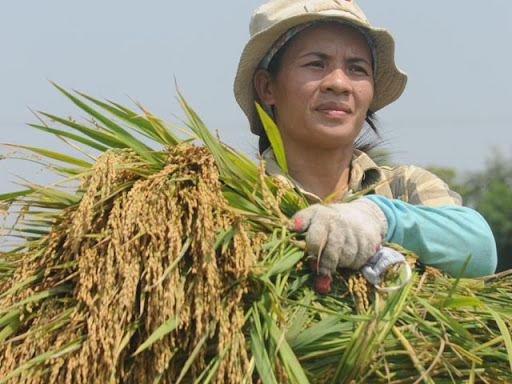 A worker works in a factory
A farmer works in a field
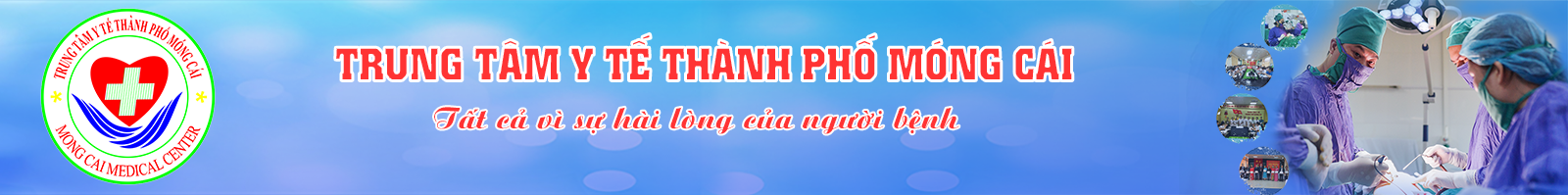 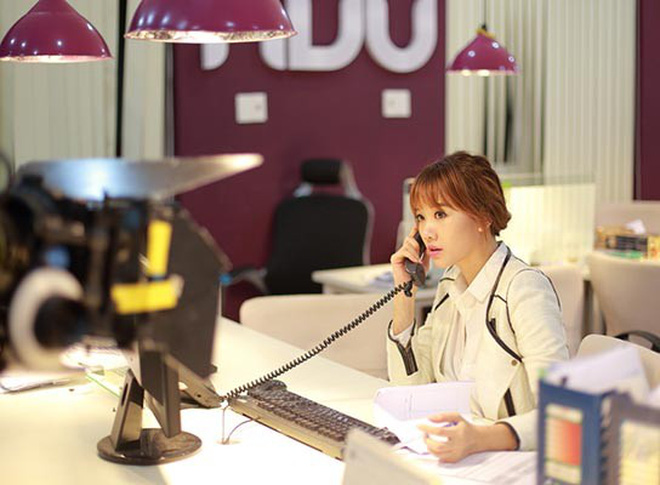 A doctor works in a hospital
A clerk works in an office.
It’s ……………………
I like …………………
What’s your favourite food?
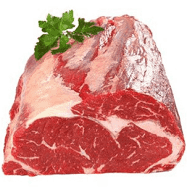 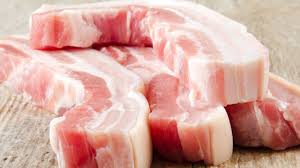 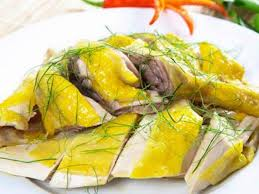 What’s your favourite drink?
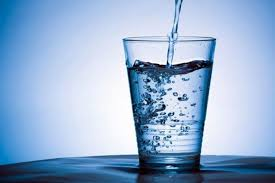 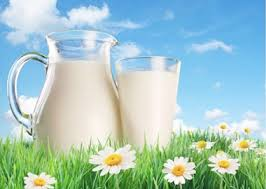 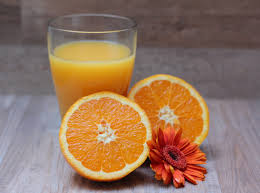 Wednesday, 14th April 2020
Unit 13. Would you like some milk?
Lesson 2(1-2-4-5)
1. Look, listen and repeat
2. Point and say.
a. Vocabulary
Bread: bánh mì
Rice: gạo ,cơm
Vegetables: rau
Lemonade: nước chanh
Noodles: phở, mì, mì ăn liền
Wednesday, 9th April 2020
Unit 13. Would you like some milk?
Lesson 2(1-2-4-5)
1. Look, listen and repeat
2. Point and say.
a. Vocabulary
b. Modelsentences
Bread: bánh mì
Rice: gạo ,cơm
Vegetables: rau
Lemonade: nước chanh
Noodles: phở, mì, mì ăn liền
Would you like some milk?
     Yes, please.
      No, thanhks.